Cabinets of curiosities:
https://www.youtube.com/watch?v=pj9Hp7Cxk_Y&ab_channel=anndilek
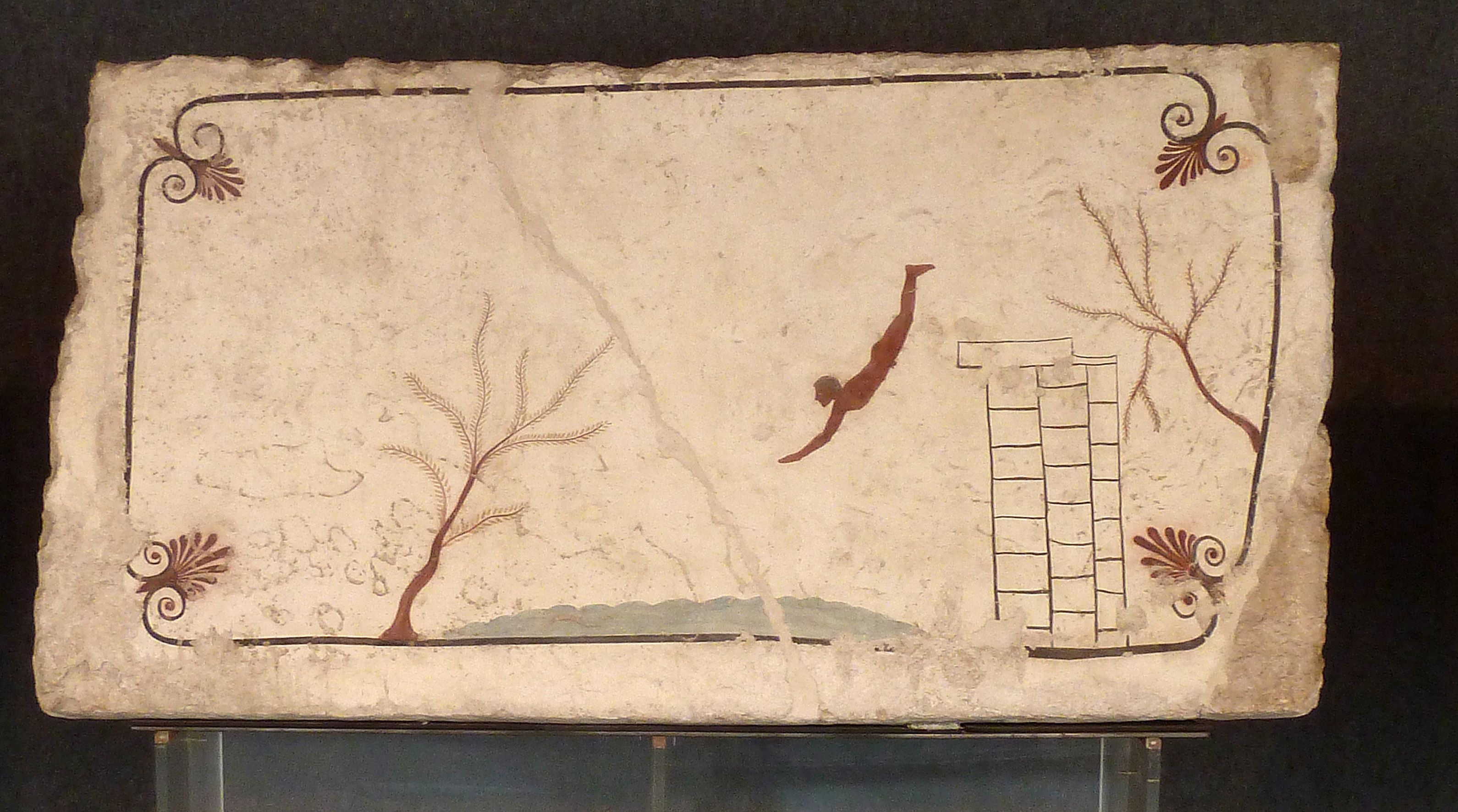 Ancient diver
Ancient Roman bikinis
Angelica Kauffman - Self portrait 1787
Eilliam Wordsworth- Il Preludio
Gavin Hamilton - The 8th Duke of Hamilton with dr. John Moore and Ensign Moore 1775
Goethe in the Campagna 1848
Jacob More –Self portrait 1783
Jakob Philipp Hackert - Lake Avernus 1800
Johan Zoffany - The Tribuna degli Uffizi 1772
Louis Ducros – The Grand Duke Paul and his Retinue in the forum Romanum, 1782
Pannini Giovanni Paolo - Views of Ancient Rome 1755
Pierre Volaire – The Eruption of Vesuvius from Atrio del Cavallo 1774
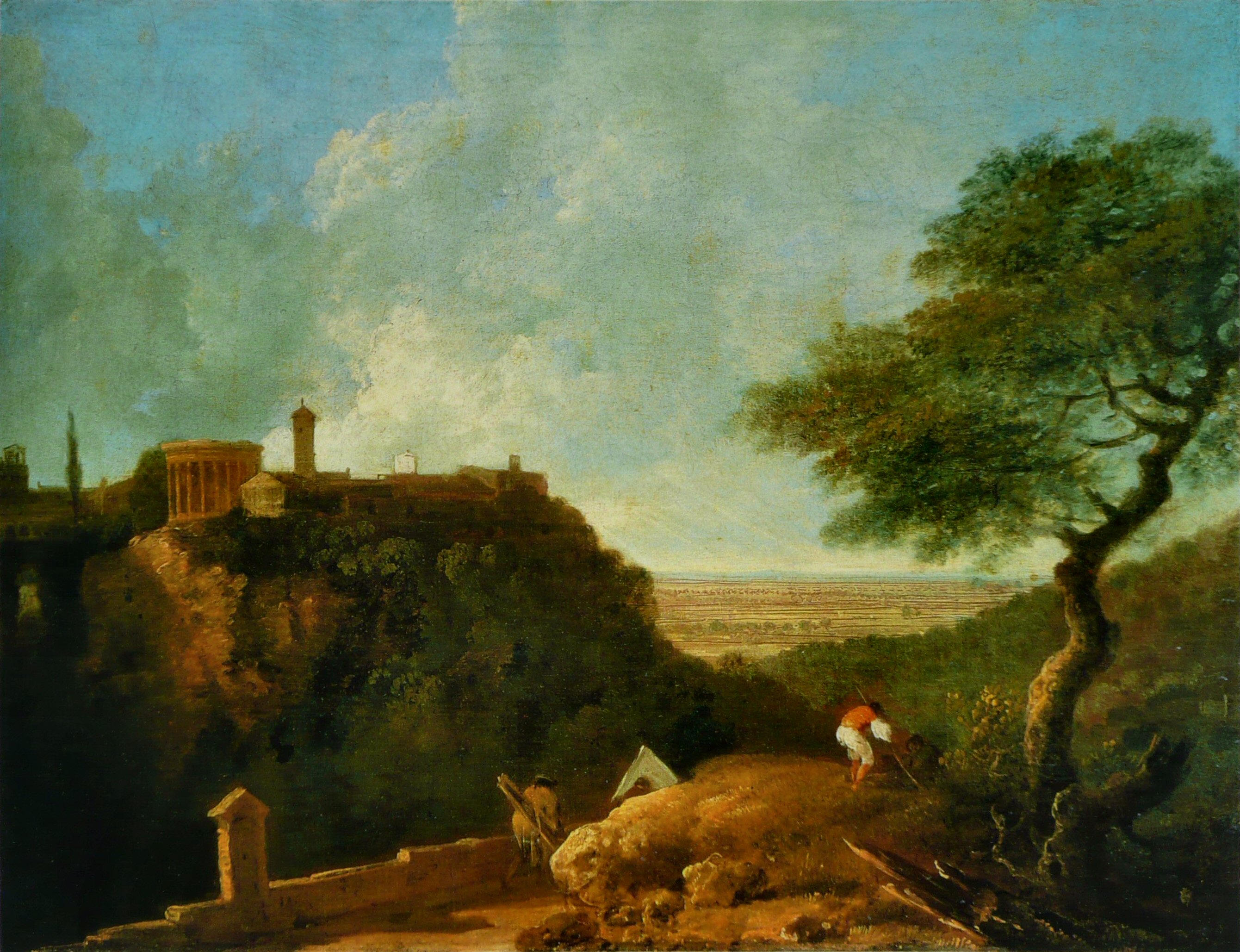 Richard Wilson – Tivoli The Temple of the Sibyl and Campagna 1752
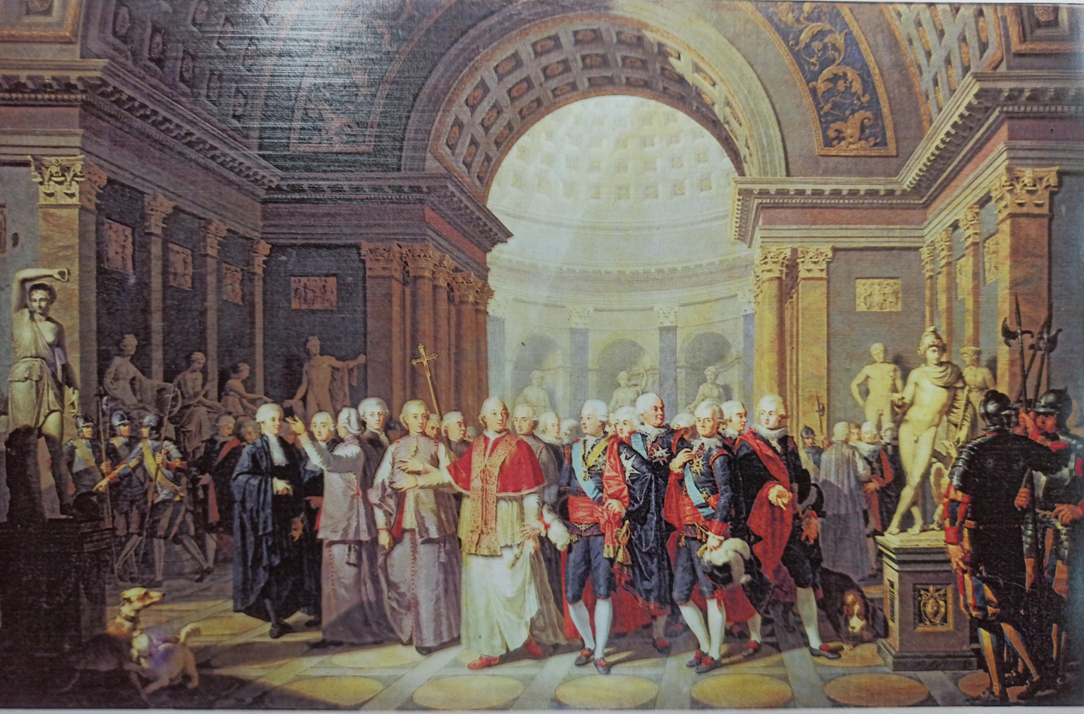 Pius VI Accompanying Gustav III of Sweden on a visit to the Museo Pio - Clementino, Benigne Gagnereaux 1786
Venice Regata in honour of Duke of York
Touring Club Italiano
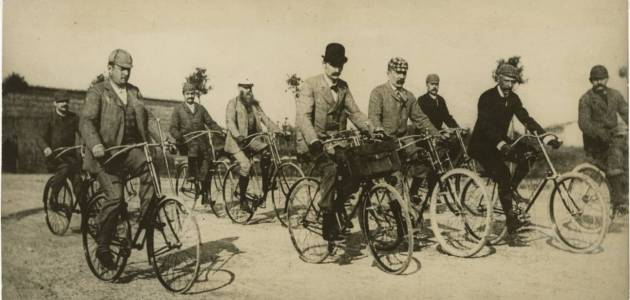 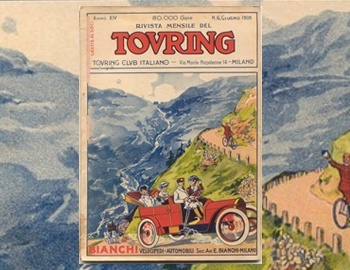 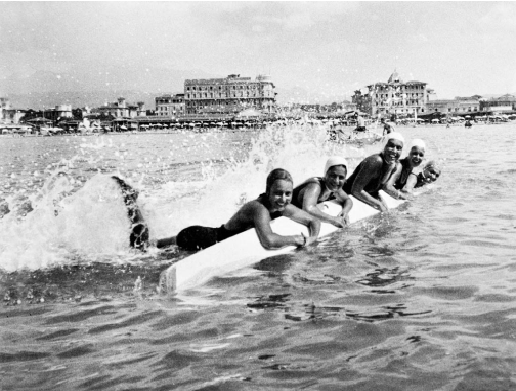 Women at the seaside, 1930s
1938
Fiat workers on excursion, 1962
Autostrada del Sole, 1969
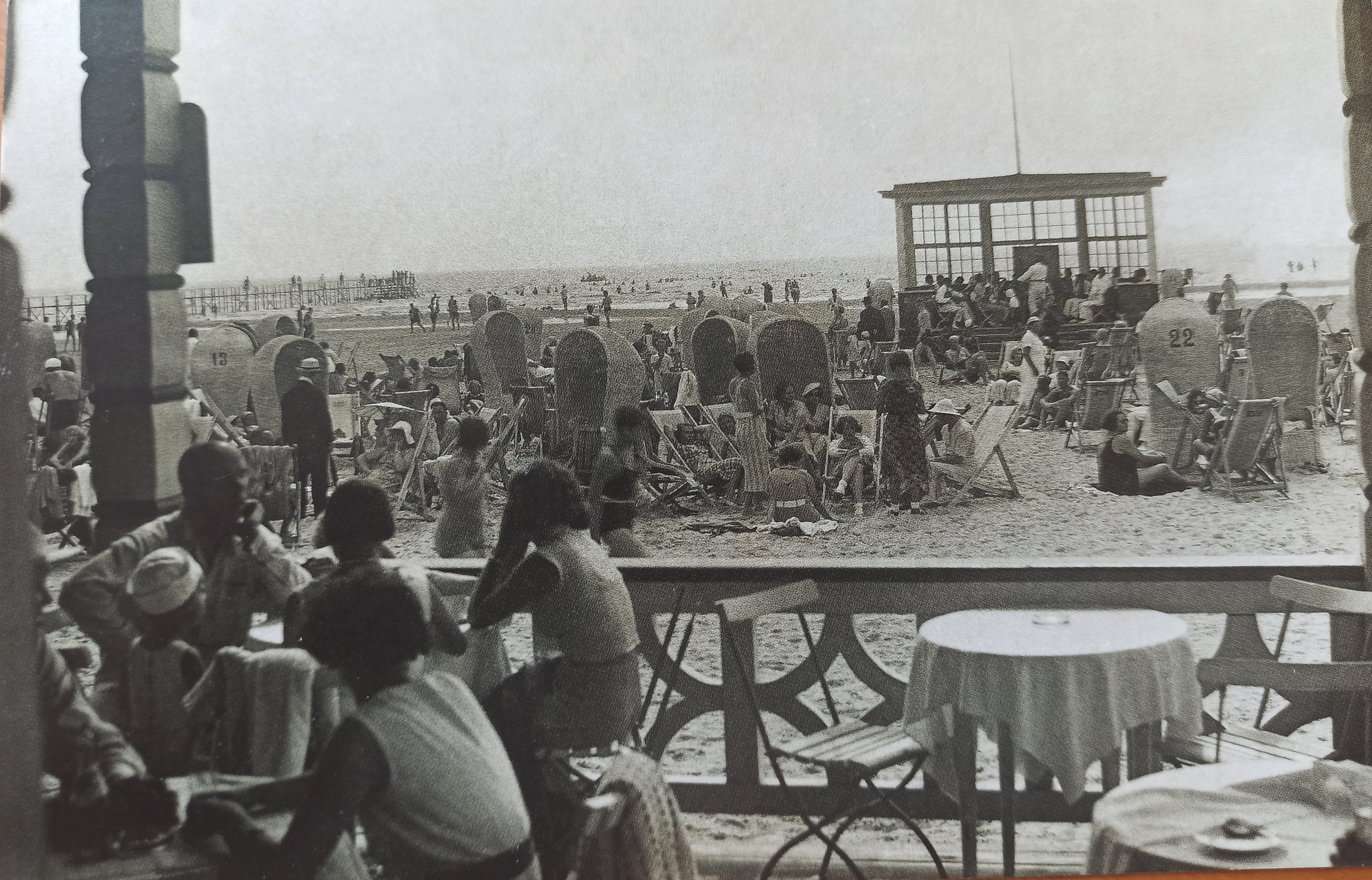 Venice in Las Vegas
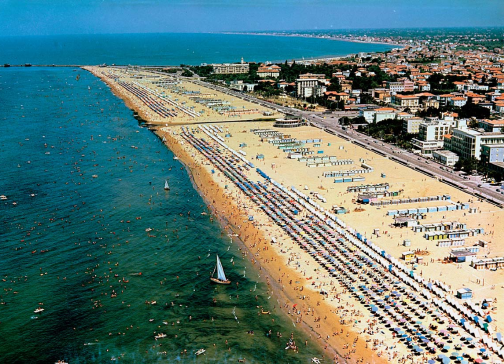 Timelapse of travel and motion

https://www.youtube.com/watch?v=83IVP1LxesU&ab_channel=Eyefortravel

A flight to nowhere:
https://edition.cnn.com/travel/article/flights-to-nowhere-qantas/index.html

Transport clashes in the globalized world:

Oil shock 1973:
https://www.businessinsider.com/1973-oil-crisis-photos-2013-10?IR=T#others-were-more-ominous-10

Covid 19, empty skies:
https://www.youtube.com/watch?v=7-Kis29TiTo&ab_channel=FRANCE24English
Dark Tourism
https://www.youtube.com/watch?v=8vV1xaLCONw&ab_channel=Netflix
https://www.youtube.com/watch?v=DFDECH8Y91U&ab_channel=CBCMoscow
https://www.youtube.com/watch?v=_KRDUNY5TO8&ab_channel=NowThisWorld
Terrorism and travel
https://www.gov.uk/guidance/reduce-your-risk-from-terrorism-while-abroad#history
https://travel.state.gov/content/travel/en/international-travel/emergencies/terrorism.html
https://www.youtube.com/watch?v=_KRDUNY5TO8&ab_channel=NowThisWorld